Зміни в соціальній структурі. Становище постіндустріального суспільства
Формування постіндустріального суспільства
Наприкінці 60-х – початку 70-х років ХХ ст. зміни в соціально-економічній сфері почали набувати кардинального характеру й одержали назву переходу від індустріального суспільства до постіндустріального.
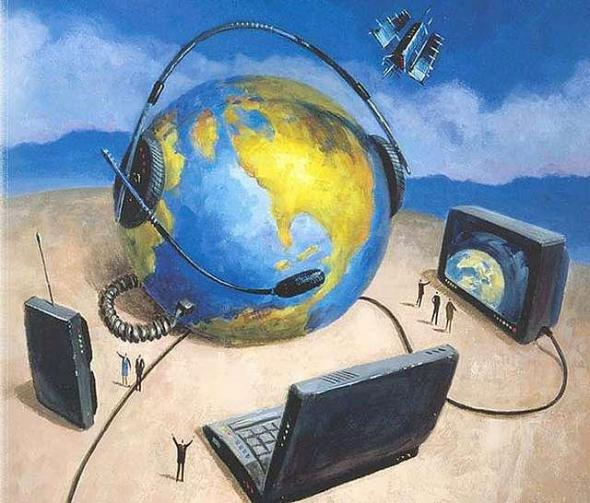 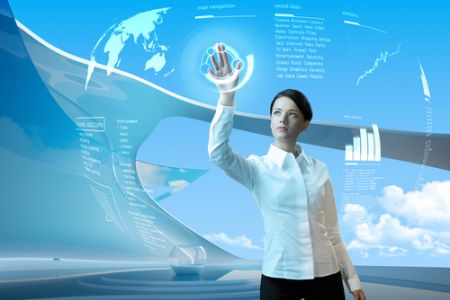 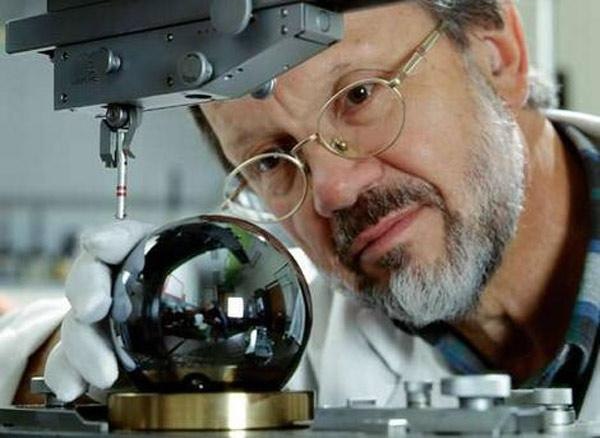 Провідна роль у постіндустріальному суспільстві належить науці, освіті, експериментальним знанням, комп’ютеризації, використанню нанотехнологій тощо.
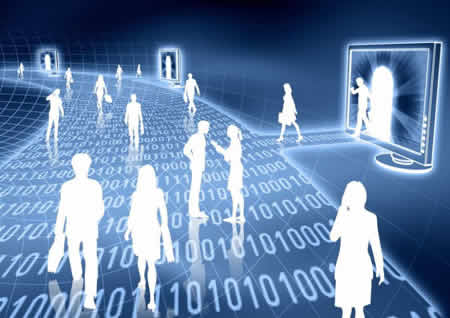 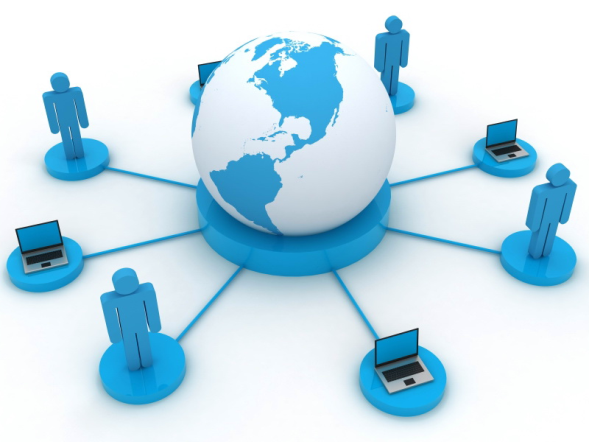 Зміна ролі та місця людини у постіндустріальному суспільстві
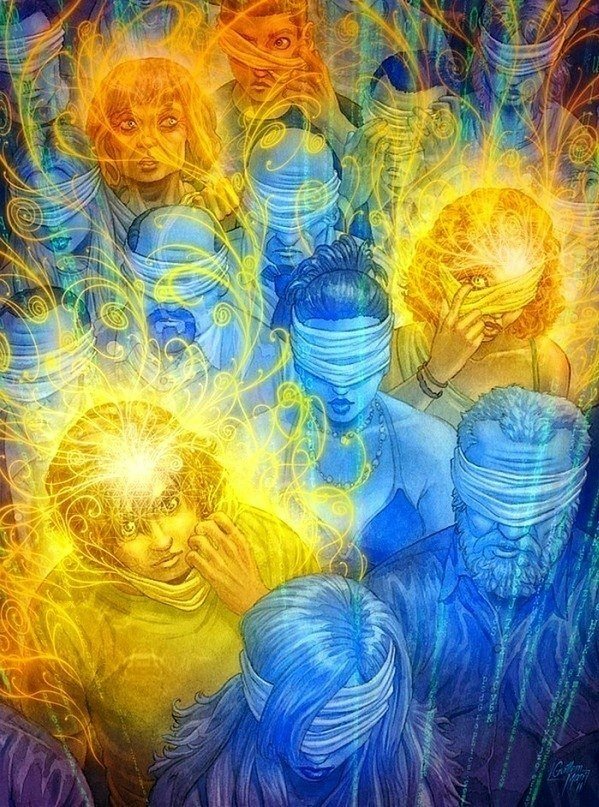 Вплив НТР на людину і її суспільство стало головним джерелом сучасних змін.
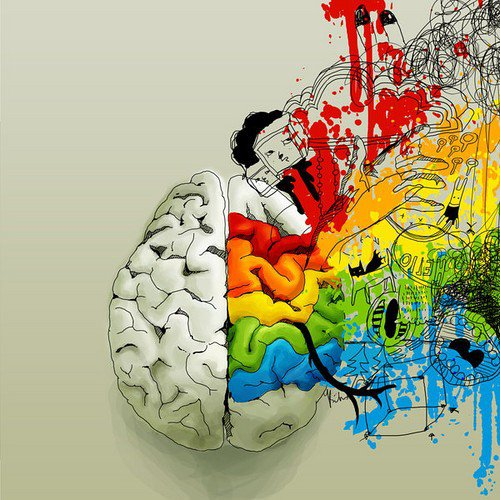 Переростання людини економічної (homo economicus) у людину творчу (homo creator)
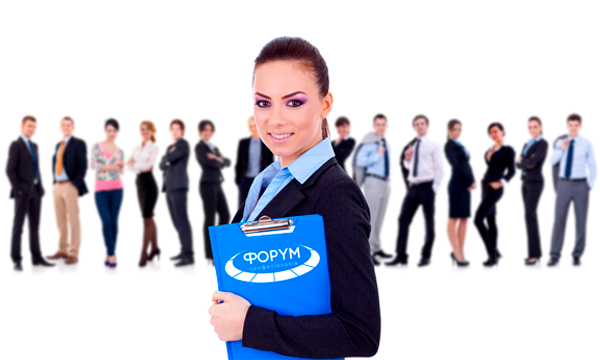 Постіндустріалізм – це час професіоналів.
Структура суспільства: класовий поділ поступається місцем професійному.
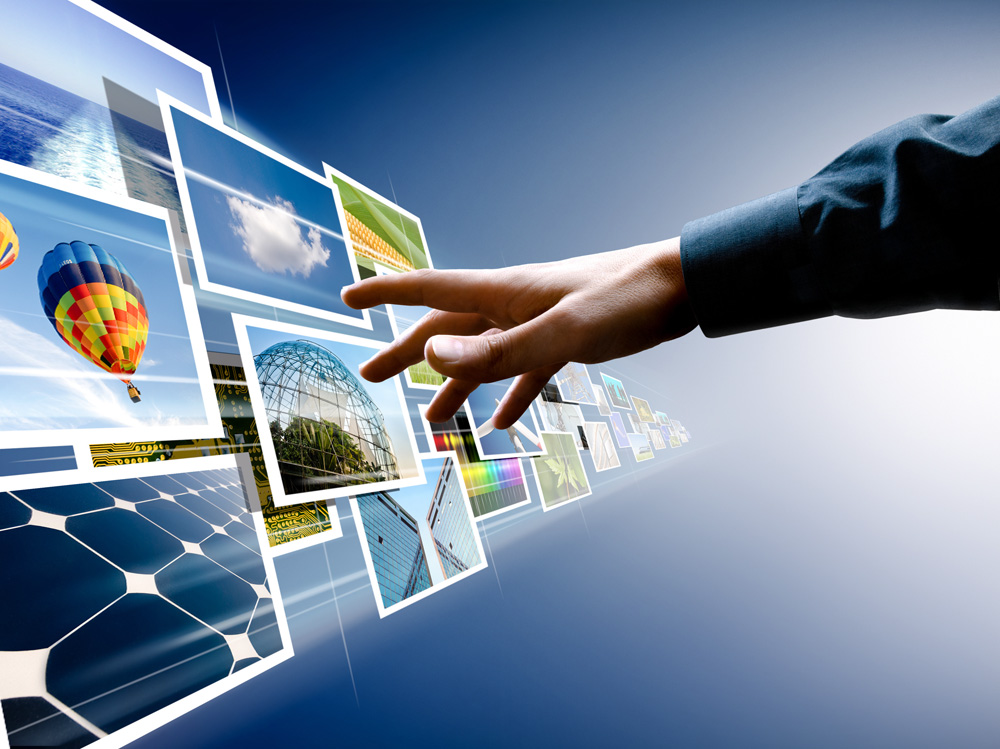 Соціальна мобільність надає індивіду кращі можливості та перспективи.
«Хто володіє інформацією, той володіє світом».
 Ротшильд
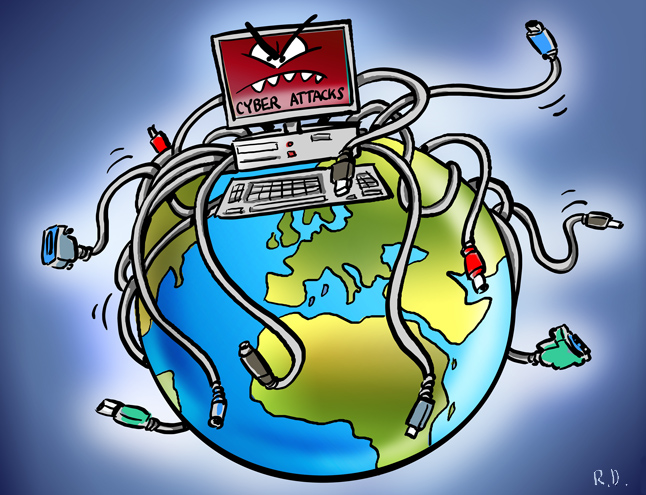 Зміни в соціальній структурі суспільства
Економічний сектор: перехід від виробництва товарів до розширення сфери послуг.
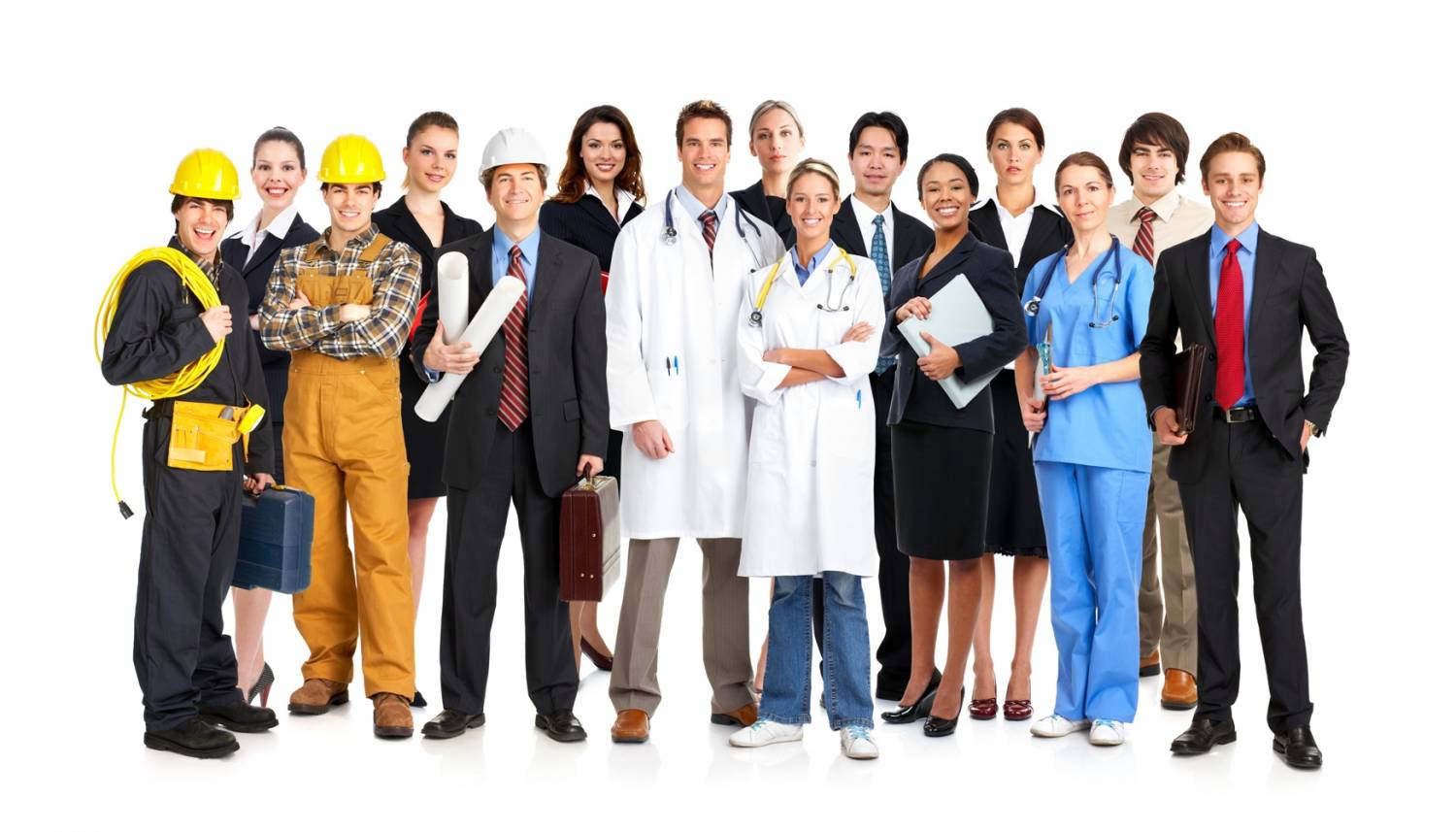 Структура зайнятості: домінування професійного і технічного класу.
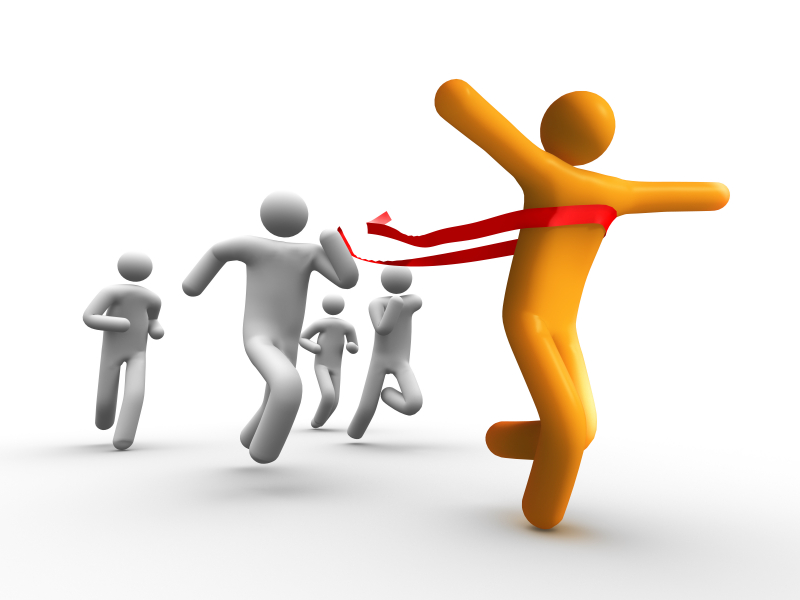 Ухвалення рішень: створення нової "інтелектуальної технології".
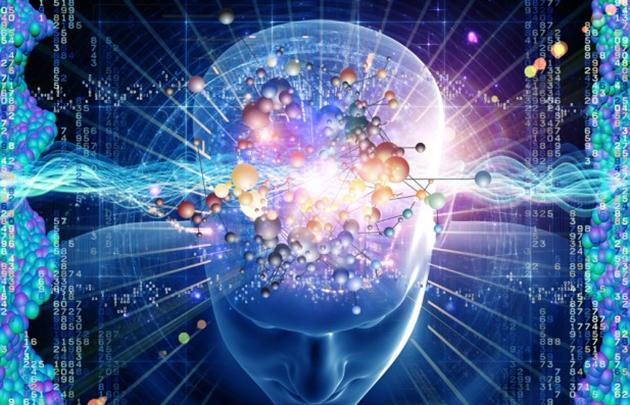